BÀI: ĐI ĐỀU VÒNG BÊN TRÁI, VÒNG BÊN PHẢI
GV THỰC HIỆN:  Lê Hoàng Duy
KHẢO SÁT ĐẦU NĂM HỌC SINH KHỐI LỚP 4
Biện pháp 1
1.1 Phân tích thị phạm động tác.
Mục tiêu:
- Học sinh được quan sát giáo viên thực hiện lại động tác mẫu.
- Học sinh hiểu và thực hiện đúng theo khẩu lệnh.
- Giúp học sinh thực hiện đúng động tác đi đều vòng bên trái, vòng bên phải.
GIÁO VIÊN THỊ PHẠM PHÂN TÍCH ĐỘNG TÁC
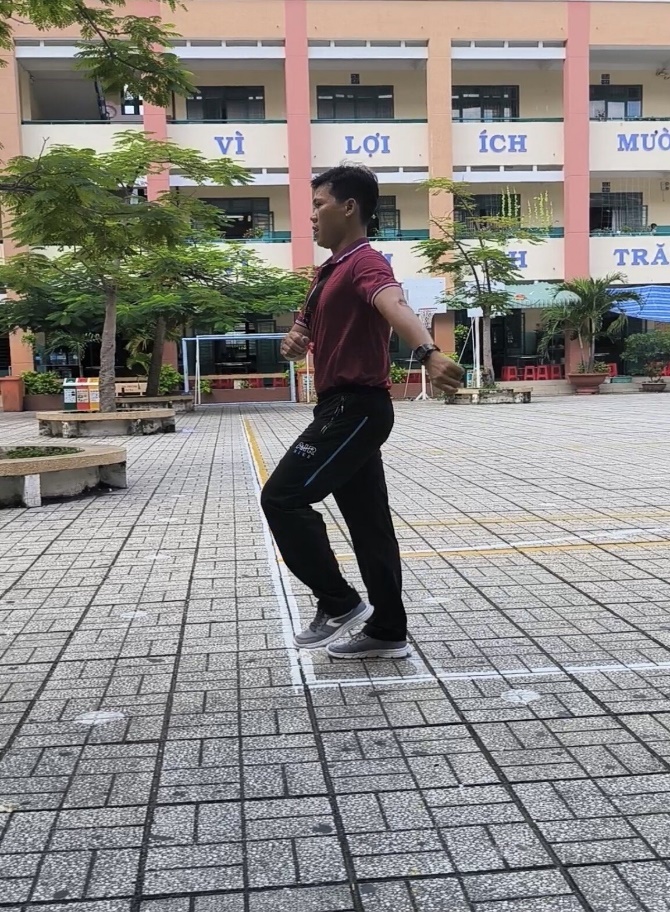 Một số hình ảnh chia nhỏ động tác cho HS tập luyện
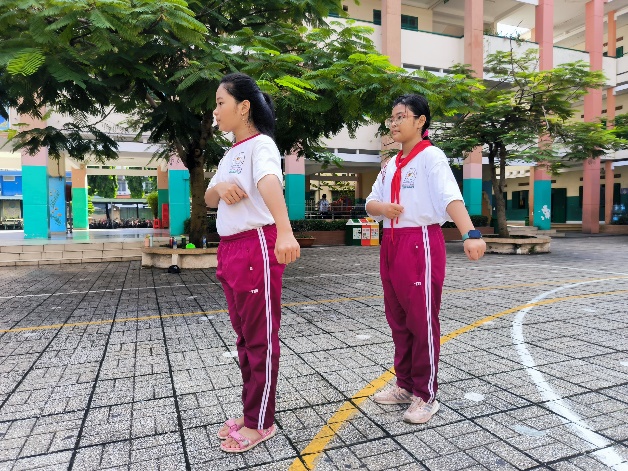 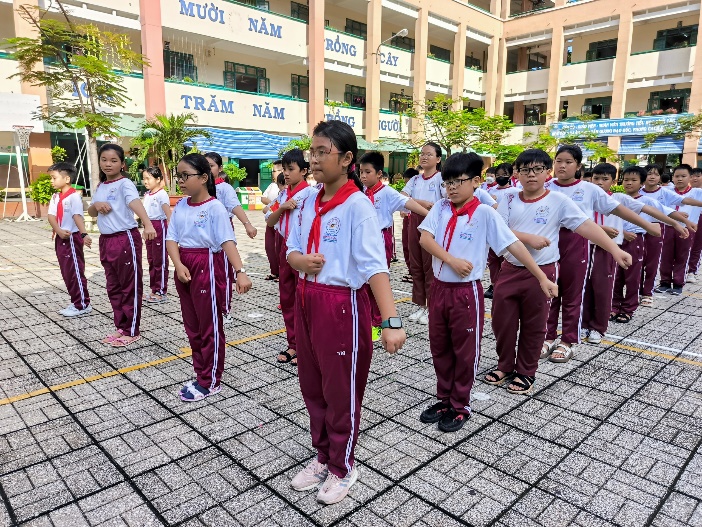 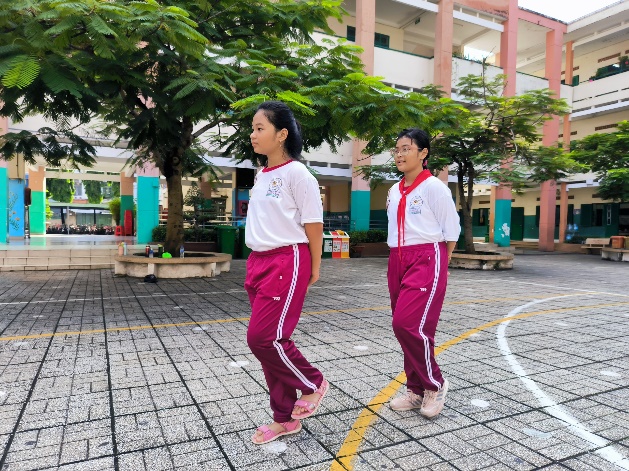 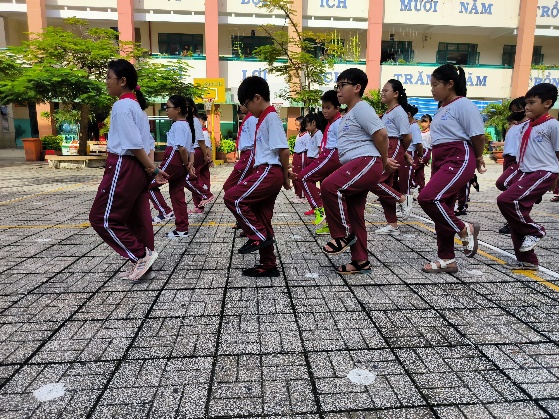 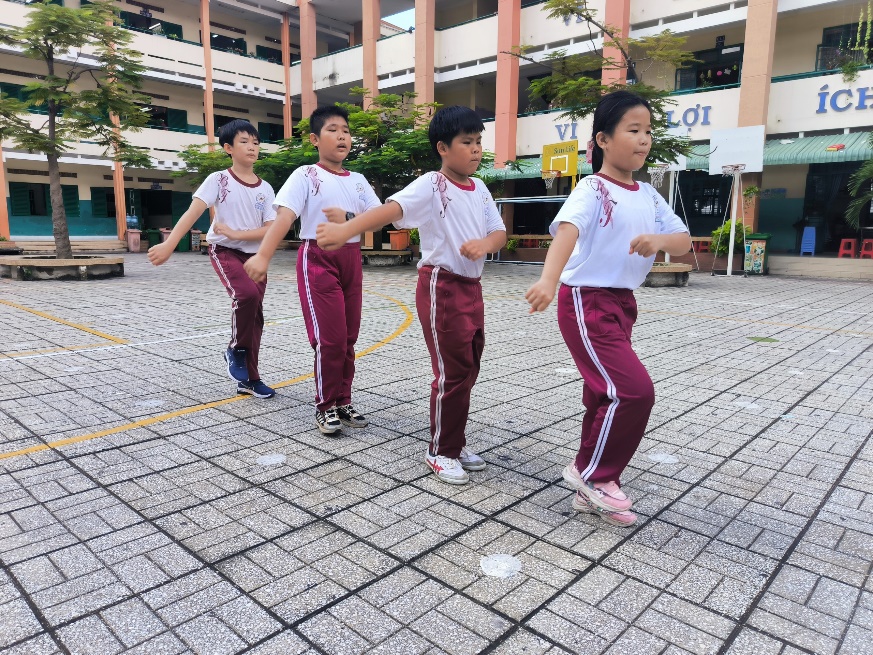 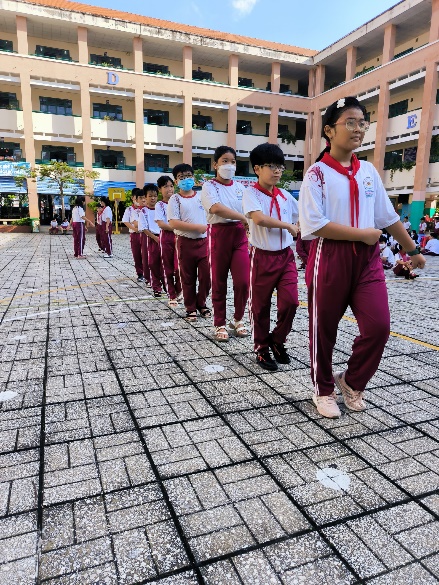 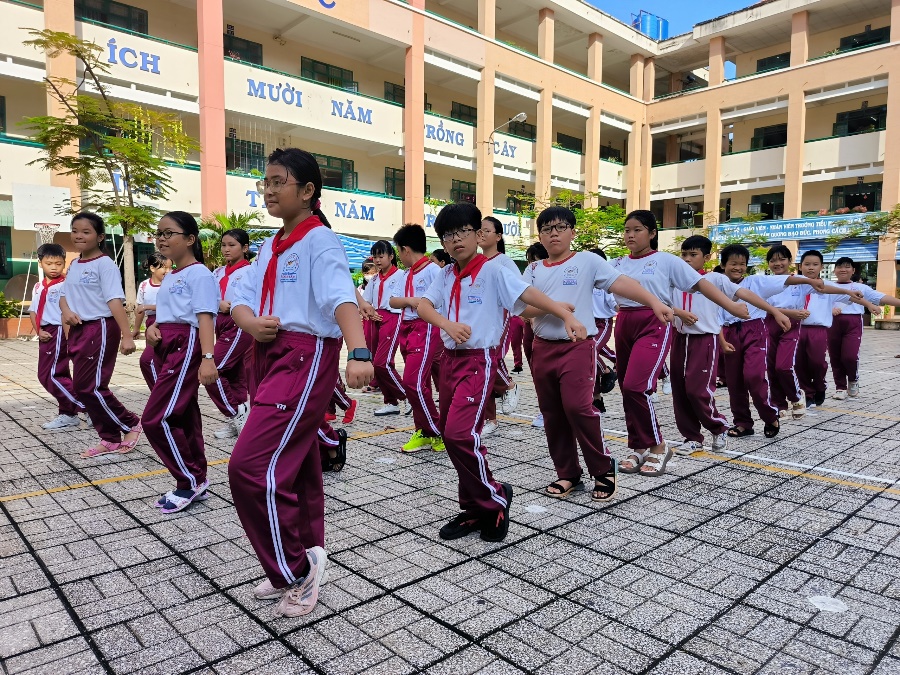 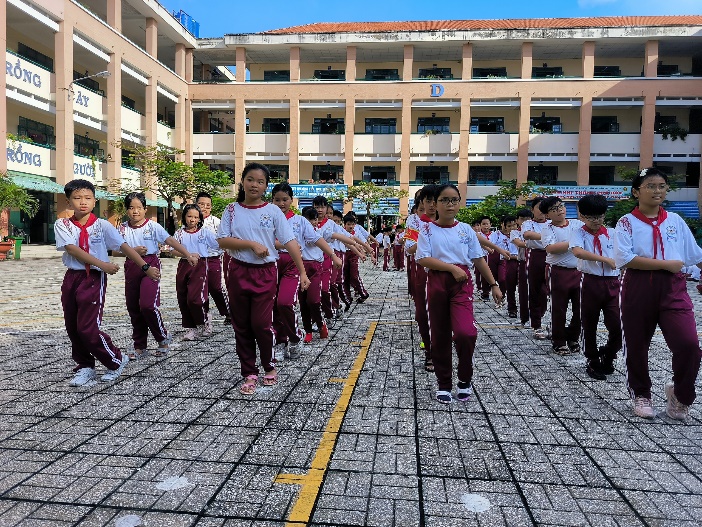 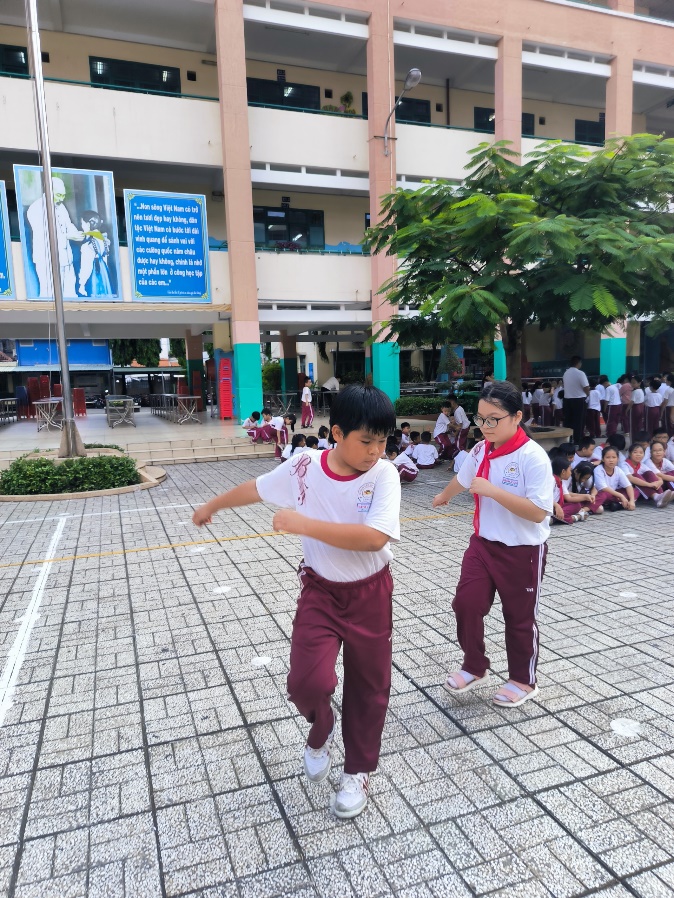 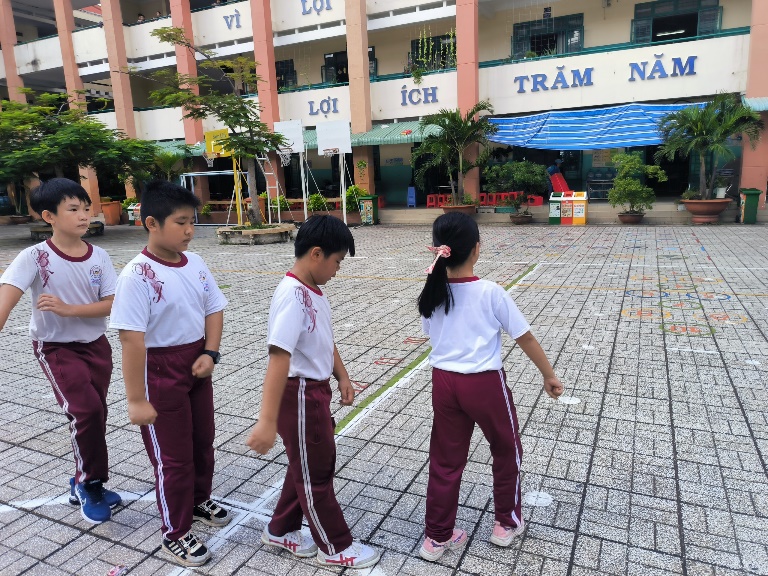 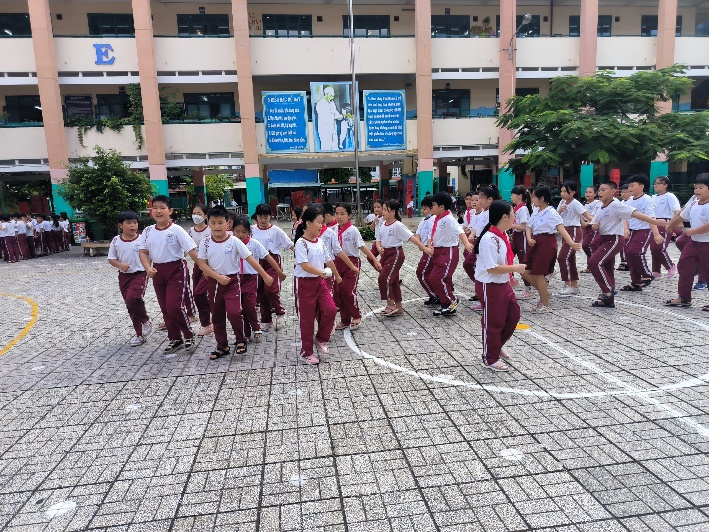 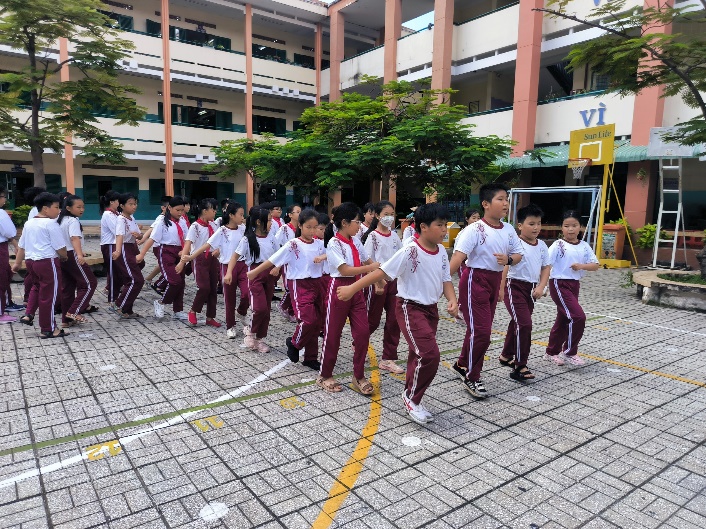 GIÁO VIÊN THỊ PHẠM SỬA SAI CHÂN KHI ĐI ĐỀU
Biện pháp 2
2. Phát huy năng lực học sinh. 
a. Mục tiêu: 
-  Học sinh thể hiện tinh thần đoàn kết, tính kỉ luật, rèn luyện tác phong nhanh nhẹn trong quá trình tập luyện.
- Học sinh thể hiện được khả năng quan sát, khả năng chỉ huy.
Biện pháp 3
3. Tổ chức thi đua biểu diễn giữa các tổ.
a. Mục tiêu
- Học sinh hứng thú, tích cực hơn trong tập luyện.
- Giảm bớt căng thăng, mệt mỏi trong tiết học.
3. Hiệu quả của giải pháp
CẢM ƠN
Quý thầy cô đã lắng nghe!